Selecting, Implementing, and Evaluating Environmental and Population-Based Prevention StrategiesHow To Use Science in Practice
Harold D. Holder, Ph.D.
Prevention Research Center
Berkeley, California
Goals
Goal 1: Learn about population-based prevention approaches and “environmental strategies”

Goal 2: Learn what local prevention need to do in assessing, implementing, and evaluating environmental strategies, i.e., strategic planning.

Goal 3: Learn how to evaluate environmental strategies
What are some popular beliefs about environmental prevention strategies?
Environmental strategies are difficult to implement.   Too costly.
2. Environmental strategies will not work in our community.
3. We are already doing environmental strategies.
4. ATOD abuse is more an individual problem and environmental strategies are not relevant.
5. Environmental strategies can not be evaluated.
6. Environmental strategies do not work with children and pre-teen youth.
Biggest Current Mistakes in Prevention?
Doing many things that have little or no effect….

“Not incorporating best prevention research into assessment, planning, and evaluation”
Current Challenges and Opportunities for Prevention
Public Requirement of Outcomes
	Recommendation: Develop outcome data to show results

Health Care Reform
	Recommendation: Take advantage of emphasis on prevention and outcomes in Health Care Reform documentation

State Budget Cutbacks
	Recommendation: Demonstrate cost-effectiveness
Just What Is Environmental Prevention, Anyway?
Environmental strategies in a community seek: 
To bring about system-level change (including  physical space, local community policies, availability of drugs and alcohol, etc.) 
	in order 
To reduce substance abuse problems at the population level. That is Public Health.
Both conditions must be met.
Outcomes-Based Prevention
Substance-related consequences and substance use
Intermediate variables
Programs/ policies/
practices
Implementing the Strategic Prevention Framework
Planning, Monitoring, Evaluation, and Replanning
[Speaker Notes: The project is organized around outcomes-based prevention principles


This perspective identifies 
-what you are trying to affect- outcomes
What you do to affect it -strategies
What the intervening mechanisms are that you might change-intervening variables]
States are familiar with logic models:Tools for assessing, planning, implementing, and evaluating prevention.
Logic models are composed of:
1. Prevention goal, i.e., specific ATOD  outcome to be reduced or changed
2. Intermediate variables or factors, which need to be changed (or considered) in order to achieve the goal
3. Intervention strategies to change intermediate variables.
Example Logic Model for Substance Abuse Prevention
What is wrong with this picture?
Substance-Related Consequences
Substance
Use
Intermediate Variables
Strategies
Underage and Young Adult
Binge Drinking
School Bonding for Youth
Number of DUI Arrests
School Drug Resistance Training
Alcohol-Related Traffic Crashes
Among 15- to 24-Year-Olds
Highly Visible DUI Enforcement
Underage  and Young Adult
Driving After Drinking
Awareness of Risk of Drinking
Increased  Abstinence
Low Personal
 Self-Esteem
Youth 30-Day Cannabis Use
Public Education About Drinking and Driving Risks
Family Training
Youth and Young Adult Lifetime Drinking
Perceived Risk of Drinking and Driving Enforcement
Responsible Beverage Service To Reduce Overserving
Youth Frequent Exposure to Internet
Alcohol Sales and Service Regulations, Enforcement, and Sanctions
Alcohol-Related Motor Vehicle Crash Model
DUI Enforcement
Public Awareness of Drinking/Driving Enforcement
Alcohol Serving and Sales Practices
Retail Availability
Price
Community Norms– Drinking  and Driving
Perceived Risk of DUI Arrest
Alcohol-Related
Motor Vehicle Crashes
Drinking
Driving After Drinking
Community Norms– Drinking
Individual Factors
Social Availability
Research Evidence
Strong Relationship
Moderate Relationship
Minor Relationship
Drinking Context
Little Research Evidence 
but Logical Relationship
Review of Research Evidence for Logic ModelsWWW.PIRE.orgUnder “Featured Websites” to “Logic Models for the Prevention of Alcohol, Tobacco, and Other Drug Problems,”select tab in right-hand column.
Underage Drinking Logic Model
Retailer training & rewards
Discount bans
Compliance checks, citations, license loss
Retail sale of alcohol to youth
Price
Underage drinking laws
Visible enforcement
Social availability of alcohol to youth (parties, peers, families)
Underage drinking
Party patrol,
shoulder taps,
beer keg registration
Local alcohol policy
Community concerns about youth drinking
Legal risks for providing alcohol to underage youth
Media advocacy
Examples of Effective Local Prevention Projects Utilizing Environmental Strategies
-
Modesto
Modesto
.
.
Salinas
Salinas
.
.
Orange
Orange
.
Florence
Florence
.
Oceanside
Oceanside
Sumter
Sumter
Experimental
Experimental
Comparison
Comparison
National Community Trial To Prevent Alcohol-Involved Trauma
Alcohol-Involved Trauma at the Community Level: Logic Model`````````
MOBILIZATION
DRINKING AND DRIVING
Local News About AlcoholProblems and Enforcement
Perceived 
Risk of Arrest
Local Law
Enforcement
RESPONSIBLE BEVERAGE 
SERVICE
Social Access 
to Alcohol
Driving After
Drinking
Alcohol 
Serving and 
Sales Practices
UNDERAGE DRINKING
Local Regulation 
of Alcohol
(density, hours 
of sale)
Alcohol-Involved
Injury
Retail Alcohol Availability
(on- and off-premise)
Alcohol Intoxication
 or Impairment
ALCOHOL ACCESS
Non-Traffic Risk Activities
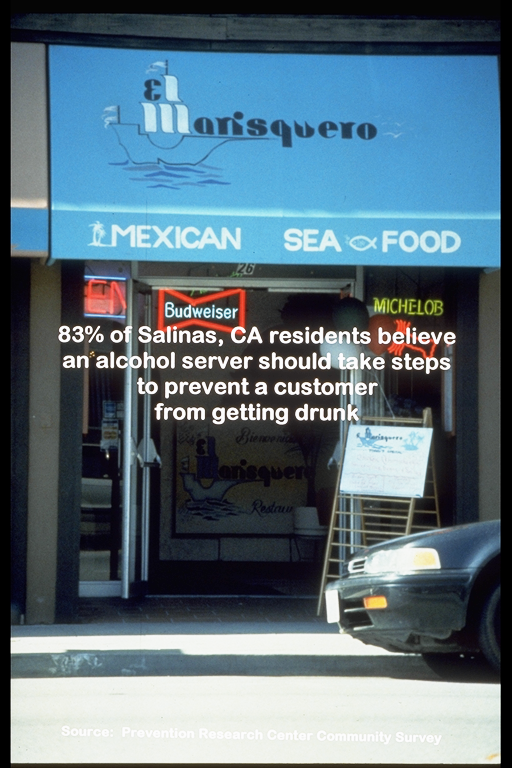 Restaurant Service
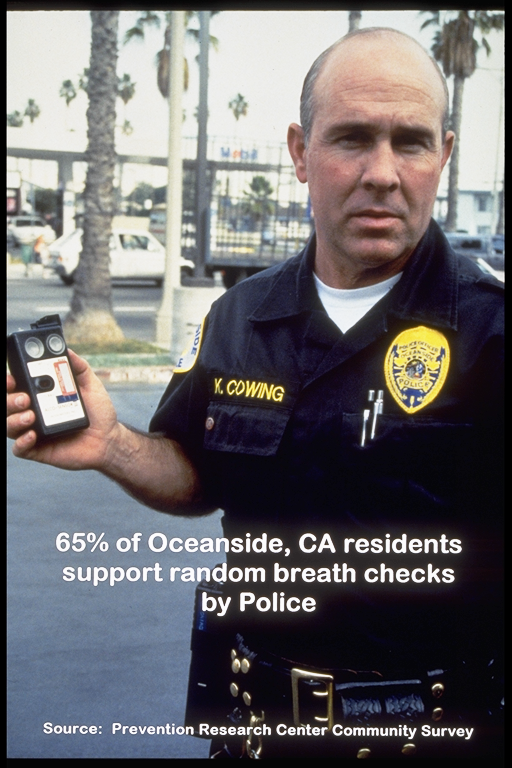 Highly visible and increased actual drinking and driving enforcement
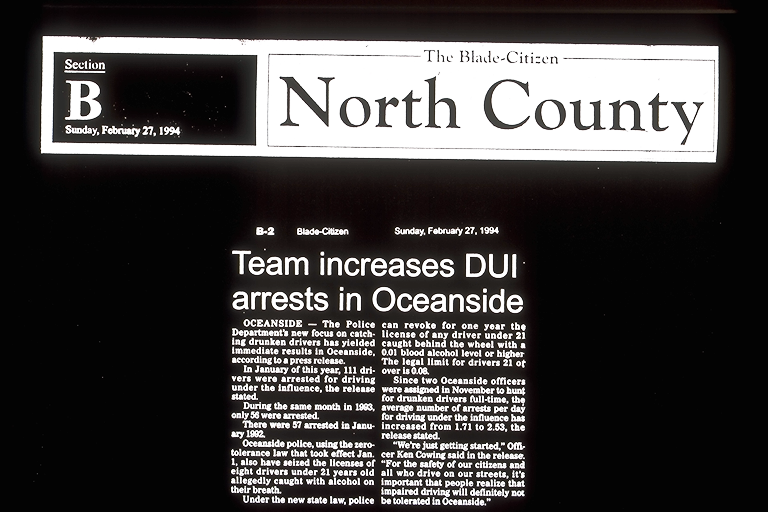 Underage Drinking
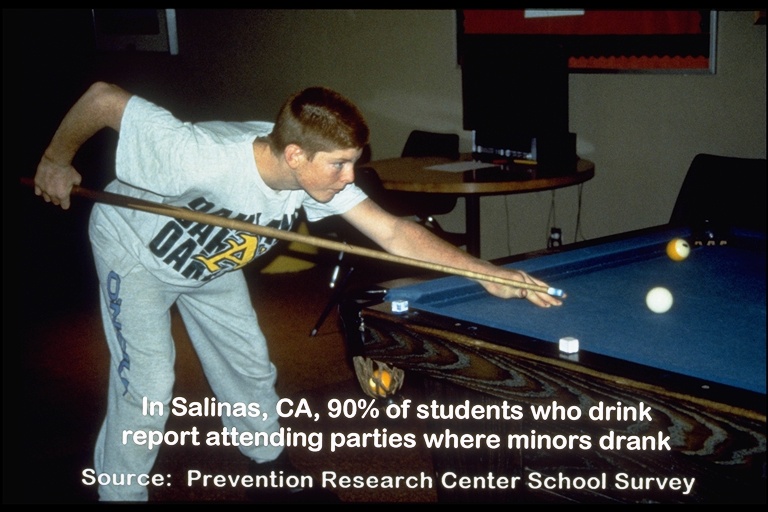 In Salinas California, 90% of students who drink 
report attending parties where minors drank.
Intermediate Variable and Strategy Data
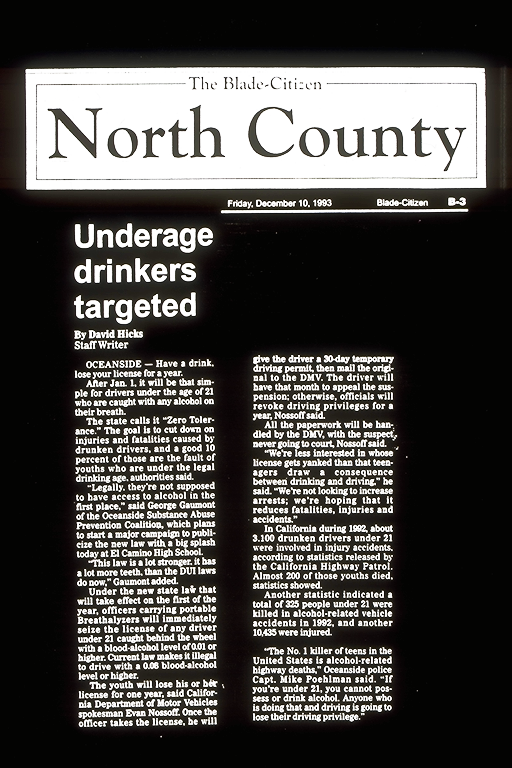 Underage Alcohol Prevention Activities
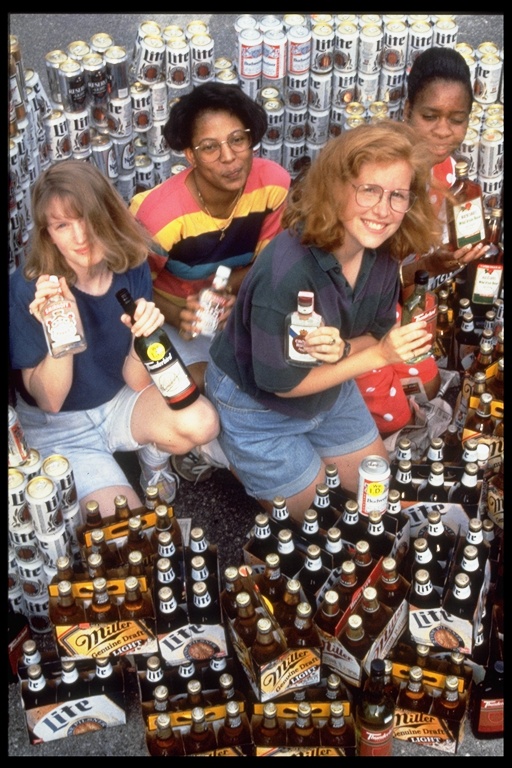 “Mountain of Beer”
PRETEST
POSTTEST
53
47
45
35
19
16
Comparison
ExperimentalNo Training
ExperimentalTraining
Comparison
ExperimentalNo Training
ExperimentalTraining
Underage Alcohol Purchase SurveyExperimental and Comparison Communities
60
50
40
Percent Selling
30
20
10
0
Holder, et al., J. American Medical Association, 2000
OutcomesWhat were final results?
COUNTRY
GOALS
STRATEGIES
RESULTS
Examples of Community Action Projects for Environmental Prevention
United States
• DUI enforcement • Alcohol service • News coverage • Underage sales • Alcohol outlets
10% reduction in alcohol crashes

California,South Carolina
Reduce alcohol injury and death

43% reduction in violence

Lower alcohol sales to youth

Reduce youth drinking
• Local sales policies      and enforcement
Lower alcohol sales to youth
Reduced traffic crashes
Minnesota

• News coverage• DUI enforcement• Alcohol outlet  surveillance
Massachusetts
Reduce alcohol crashes

25% reduction in fatal crashes
COUNTRY
GOALS
STRATEGIES
RESULTS
Examples of International Community Action Projects for Alcohol Prevention
Sweden
Reduction in sales 
to intoxicated
patrons (47% to 5%)

STAD Project Stockholm
Reduced local alcohol  and drug problems
• Responsible       Beverage Service 
• Joint parent/police   enforcement of sales to youth
• Club policy and  drug recognition by door security

Violent crime 
down by 29%

Refusals of drug impaired patrons increased by 300%
Australia
Surfers Paradise Safety Action Project
Lower alcohol- involved violence
• Community forum and alcohol safety audit
  • Model house policies
  • Increased enforce-ment of alcohol-licensed premises

Reduction in violent events: original site from 9.8 to 4.7 and
replication sites from 12.2 to 3.0
What Have We Learned to This Point?

Environmental prevention can produce measurable results.

Logic Model in environmental prevention must be based on empirical evidence about intermediate variables.

Environmental strategies must be selected that have been shown to work—that is, impact key intermediate variables.

Do few things well. High “dosage” to be effective.
Next
Learn tools and approaches to monitor and evaluate environmental strategies.
Discuss ways for communities in more effective in environmental prevention.